PTA/OTA 106Unit 1 Lecture 2
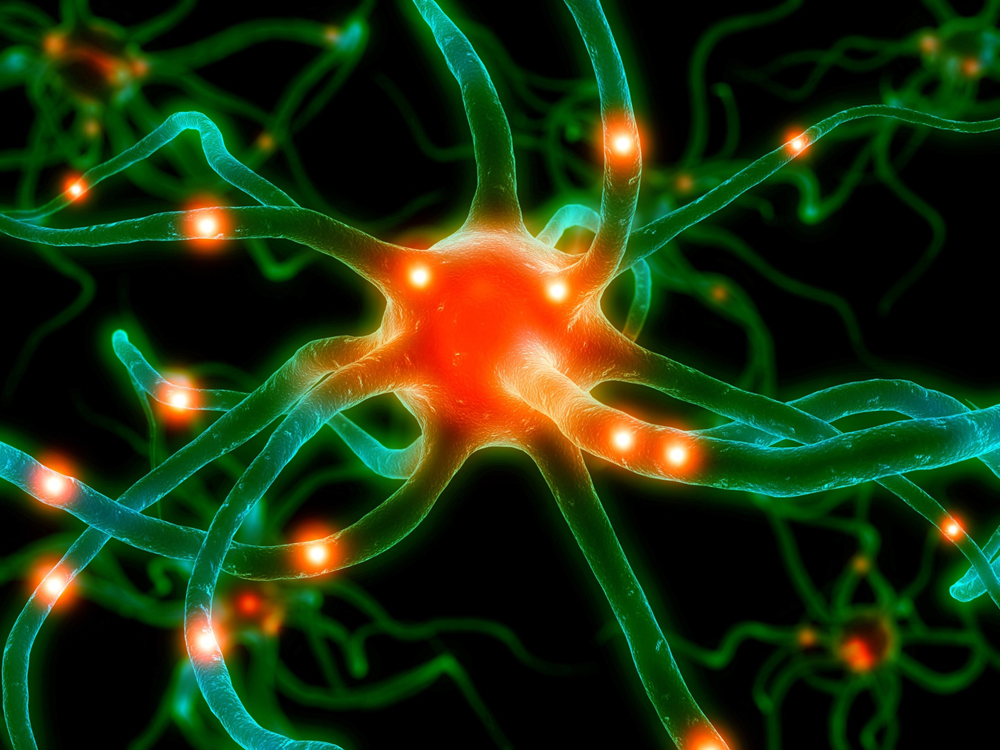 Introduction to the Endocrine System
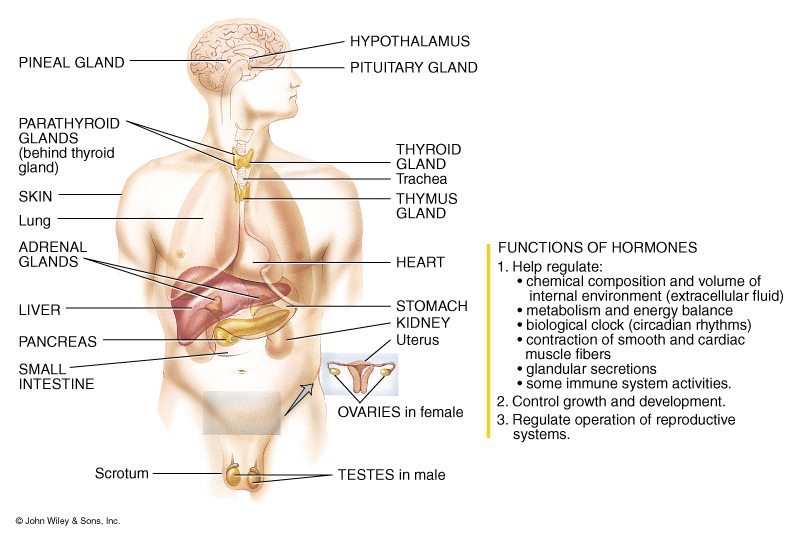 Hormone Interactions
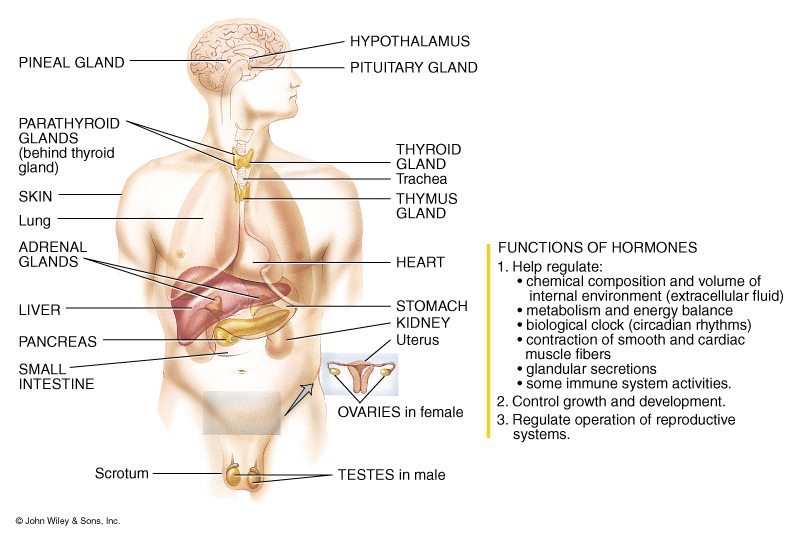 Synergistic Effect: 
	Two hormones acting together have a greater or more extensive effect.
Antagonistic Effect:
	One hormone opposes the action of another hormone
Patterns of Hormone Action
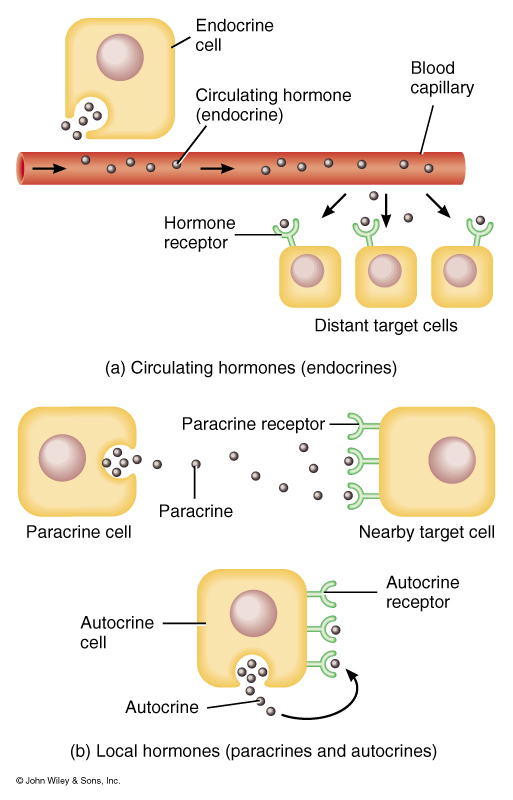 Target cells or tissue:
	Specific cells affected by a hormone
Endocrine: circulated by blood to target cells
Paracrine: Hormones that affect neighboring cells
Autocrine:  Hormones that act on the cells that secrete them
Mechanism of Action for lipid-soluble or steroid Endocrine hormones
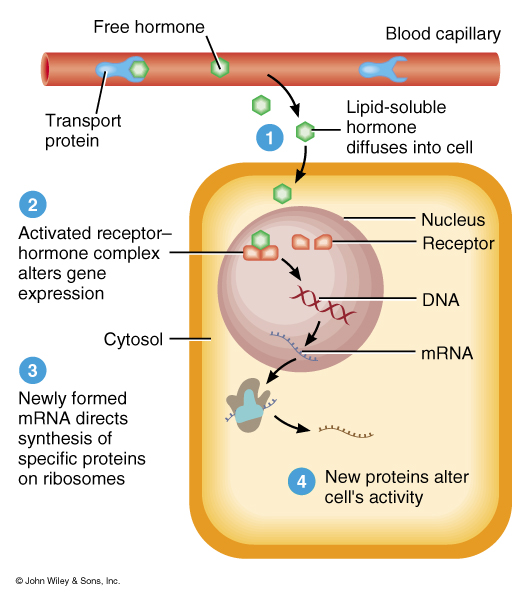 Lipid-Soluble Hormones
	Aldosterone
	Calcitriol
	Testosterone
	Estrogen
	Progesterone
	T3 & T4
Mechanism of action for water-soluble Hormones
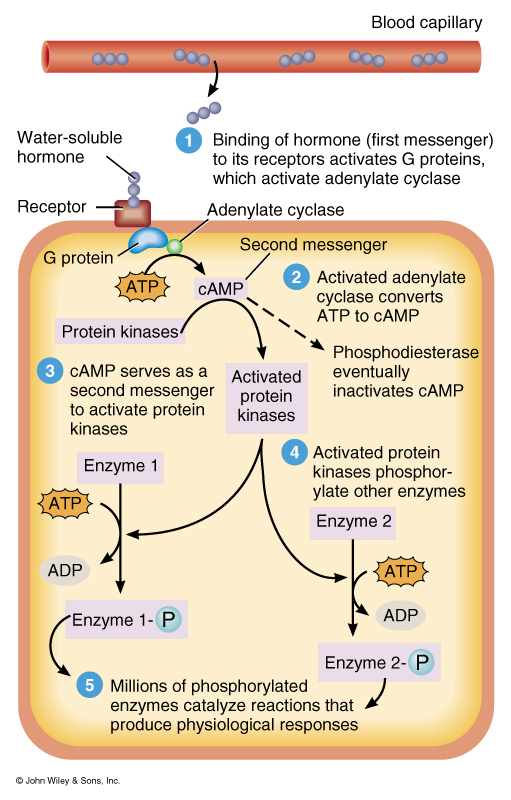 Anterior Pituitary Hormones
	Human Growth hormone
	TSH
	ACTH
	FSH
	LH
	Prolactin
	MSH
Action of the Hypothalamus as the “Master” Gland
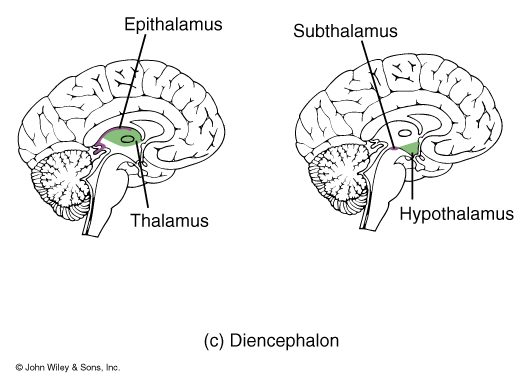 Hypothalamus:
	Controls the activity of the pituitary gland by releasing hormones called releasing or inhibiting hormones
Action of the Hypothalamus as the “Master” Gland
Hormone Produced:
Growth Hormone Releasing Hormone or Somatocrinin (GHRH)
Growth Hormone Inhibiting Hormone or Somatostatin (GHIH)
Thyrotropin Releasing Hormone (TRH)
Gonadotropin Releasing Hormone (GnRH)
Prolacin Releasing Hormone (PRH)
Prolacin Inhibiting Hormone (PIH)
Corticotropin Releasing Hormone (CRH)
Dopamine.

* Hormone are released to blood in the Hypophyseal portal artery which is part of the Hypophyseal portal system. *
Actions of the Posterior Pituitary or Neurohypophysis
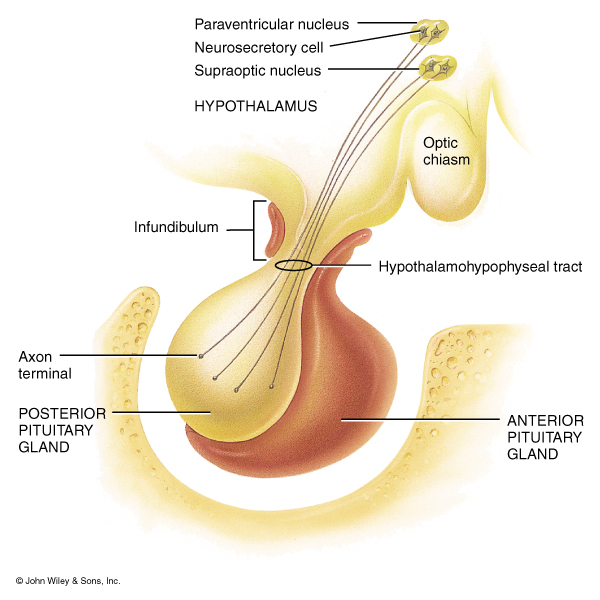 Neurohypophysis
	does not synthesize hormones, however, it stores and releases two hormones produced by the neurosecretory cells of the hypothalamus
ADH
Oxytocin
Actions and Regulation of ADH
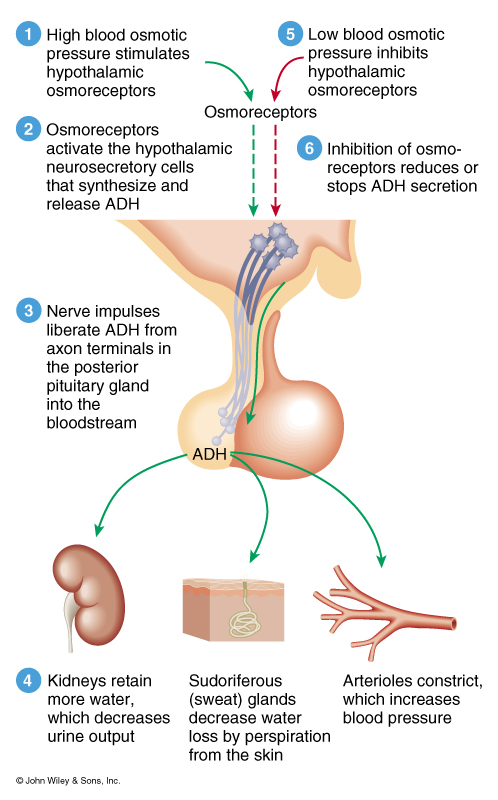 Major Actions of Oxytocin
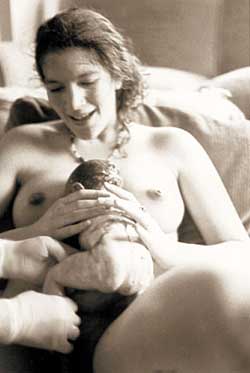 Stimulates contraction of smooth muscle cells of the uterus during childbirth
Stimulates contraction of myoepithelial cells in the breast to cause milk letdown
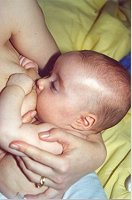 Hormones Released from the Anterior Pituitary or Adenohypophysis
Somatotrophs:
	Human growth hormone or somatotrophin (hGH)
	Hypothalamic control:
	hGH releasing hormone (GHRH)
	hGH inhibiting hormone (GHIH)
Thyrotrophs:
	Thyroid-stimulating hormone (TSH)
	 Hypothalamic control:
	Thyrotropin releasing hormone (TRH)
	(GHIH)
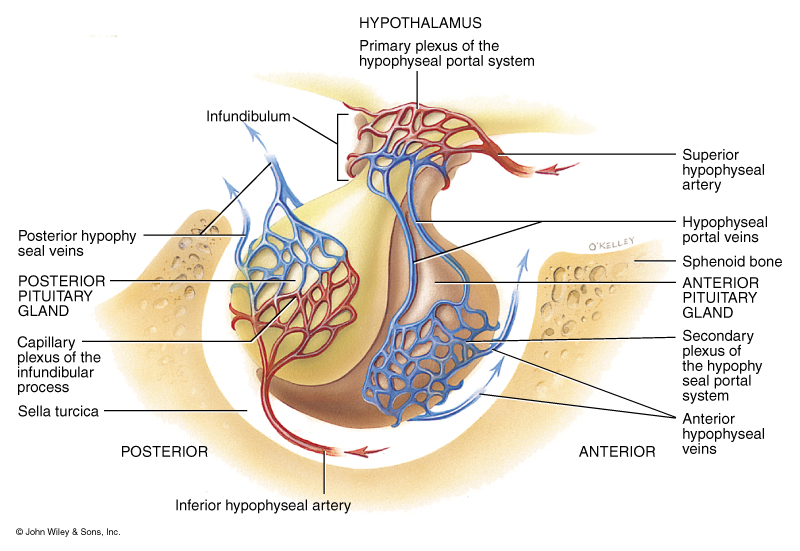 Hormones Released from the Anterior Pituitary or Adenohypophysis
Gonadotrophs:
	Follicle-stimulating hormone (FSH)
	Luteinizing hormone (LH)
Hypothalamic control:
	Gonadotropic releasing hormone (GnRH)
Lactotrophs:
	Prolactin (PRL) 
Hypothalamic control:
	Prolactin releasing hormone (PRH) and TRH
	Prolactin inhibiting hormone PIH or dopamine
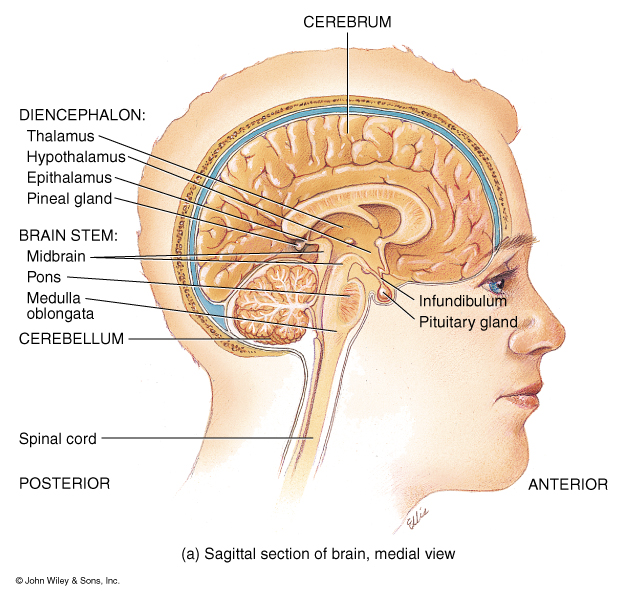 Hormones Released from the Anterior Pituitary or Adenohypophysis
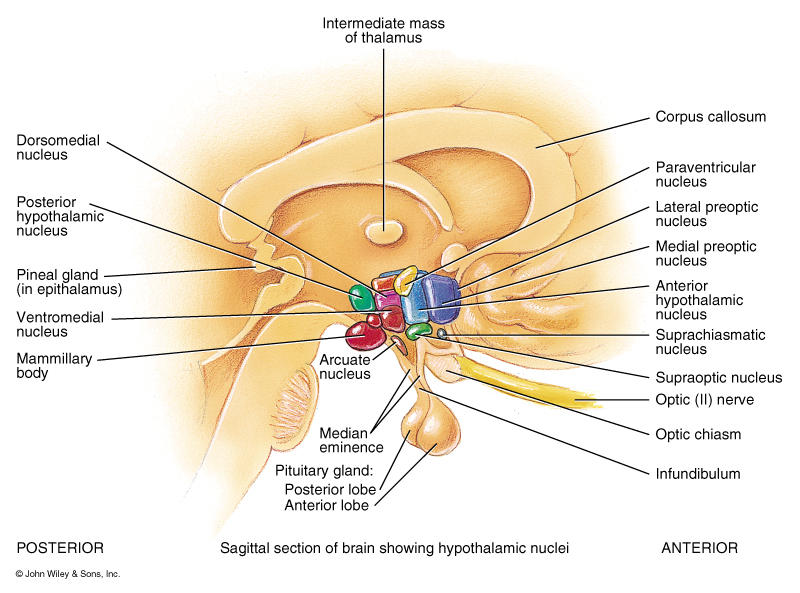 Corticotrophs:
	Adrenocorticotropic hormone (ACTH)
	Melanocyte-stimulating hormone (MSH)
Hypothalamic control:
	Corticotrophin releasing hormone (CRH)
	For MSH inhibition dopamine
Hormones Released from the Anterior Pituitary or Adenohypophysis
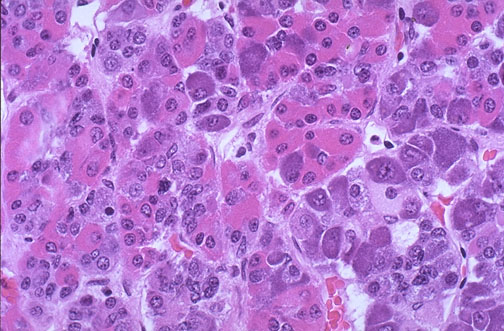 Somatotrophs
	Human Growth Hormone (hGH)

Hypothalamic control
	hGH releasing hormone
	hGH inhibiting hormone

Target Tissues:
	General body cells, particularly bone, muscle, cartilage, and the liver.
15
Hormones Released from the Anterior Pituitary or Adenohypophysis
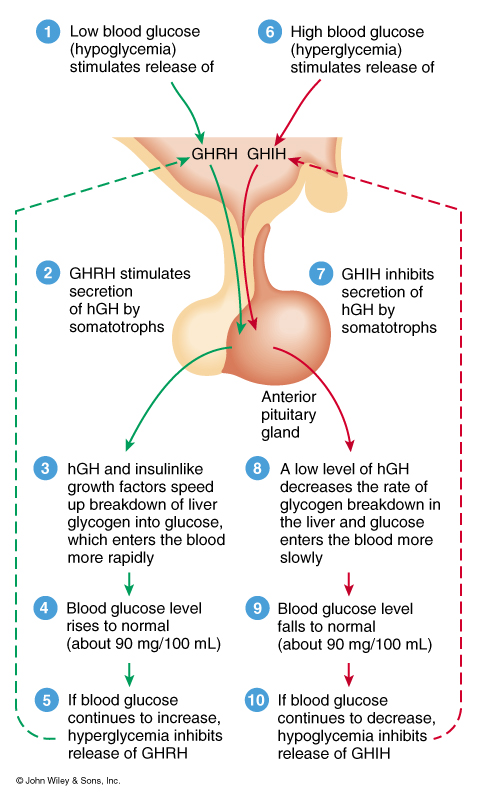 Hormone affects:

promotes the synthesis of insulin-like growth factors
Controls normal growth patterns by increasing protein synthesis, lipolysis, ATP production, and carbohydrate metabolism
In adults, it help maintain muscle and bone mass and promote healing and tissue repair
16
Hormones Released from the Anterior Pituitary or Adenohypophysis
Hypo-secretion:

During childhood causes pituitary Dwarfism

Hyper-secretion:
	During childhood causes
		Gigantism 
	During Adulthood causes
	Acromegaly:  Enlargement of the small bones of the hand and feet
	Enlargement of the cranium, nose, and lower jaw
	Tongue, liver, and kidneys become enlarged
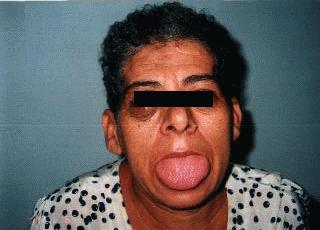 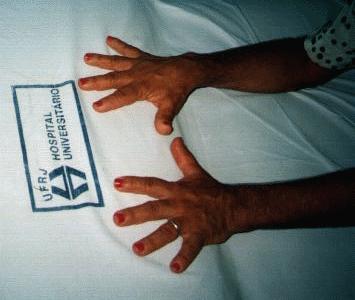 17
Pituitary Dwarfism
Dwarfism is a condition in which the growth of the individual is very slow or delayed.  Decreased bodily growth is due to hyposecretion of hGH. The end result is a proportionate little person, because height as well as growth of other structures are also decreased.

Can be caused by gene mutations:
Appears to be disruption on different areas of chromosome 3 and 7. Some studies have isolated defects for the production of pituitary hormones to the short arm (the "p" end) of chromosome 3 at a specific location of 3p11. Other studies have found changes on the short arm of chromosome 7.

Or tumors: 
Most commonly craniopharyngioma (a tumor near the pituitary gland), children and adolescents.
Symptoms: headaches, vomiting, problems with vision (double vision), excessive drinking behaviors (polydipsia) and sleep disturbances may be common.

,
18
Pituitary Gigantism
Hyper secretion of human growth hormone (hGH) before the end of adolescence. People with pituitary gigantism can truly be giants. They can sometimes end up over 7 or 8 feet in height.

Typically caused by an adenoma (tumor) of the pituitary.
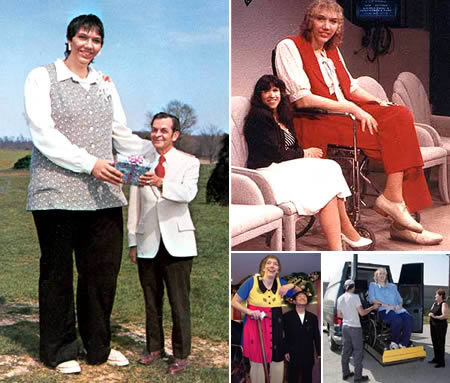 19
Endocrine activity of the Thyroid Gland
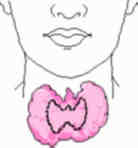 Hypothyroidism:
	Cretinism:  Physical and mental growth and development is greatly retarded
Hyperthyroidism 
	Toxic goiter
	Graves disease with exophthalmos
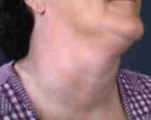 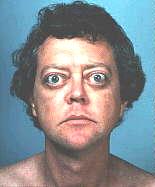 Endocrine activity of the Thyroid Gland
Follicular cells:
	T3 and T4
Target Tissue;
	Almost all body tissues
Hormone Affects:
	Increase body Metabolism
	Increases gluconeogenesis
	Increases glycolysis
	Increases Lipolysis
	Increased basal metabolic rate
	Increases Heart Rate and force of contraction
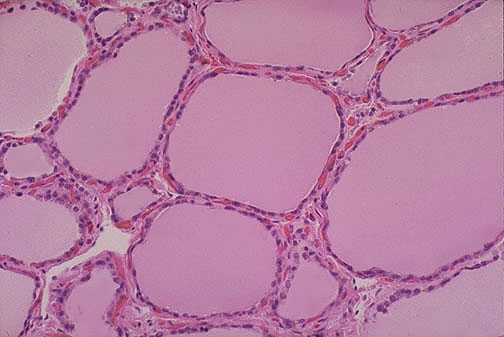 Endocrine activity of the Thyroid Gland
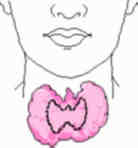 Hypothyroidism:
	endemic goiter:  (due to I2 deficiency)
	Myxedema:  bagginess under the eyes and swelling of the face.
	Arteriosclerosis:  due to increase in blood cholesterol
	Cretinism: extreme hypothryoidism during infancy and childhood
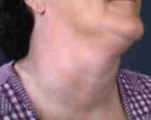 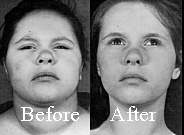 Parathyroid Hormones
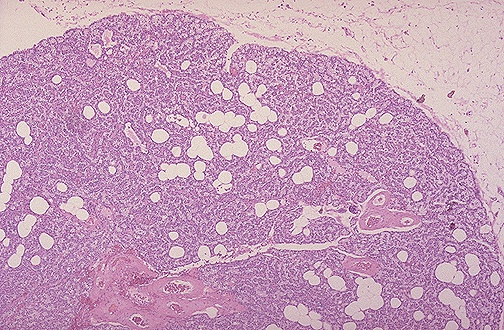 Principle Cells
	PTH
Interactions of PTH and Calcitonin
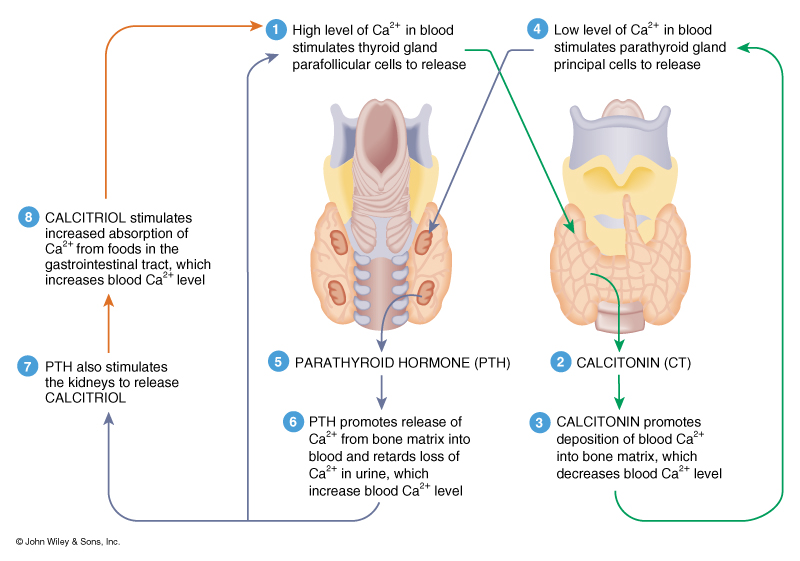 Changes in Calcium Balance
Function of the Pineal Gland
Pineal secretion peaks between the ages of 1 and 5 and declines by 75% by the end of puberty.
Produces two hormones, serotonin and melatonin.
Melatonin increase at night, due to a light rate-limiting enzyme that converts serotonin to melatonin- serotonin N-acetyl-transferase
Melatonin has been implicated in some human mood disorders such as depression, sleep disturbances, SAD and PMS.  Evidence remains some what inconclusive, but  melatonin is elevated in both SAD and PMS and melatonin levels can be reduced by phototherapy (exposure to 2 to 3 hours of bright light/day)
Melatonin in other animals controls seasonal breeding patterns and sexual maturation.  Some physiologists believe it may also regulate puberty in humans
Function of the Pineal Gland
Serotonin is produce by the Pineal, CNS neurons, and GI entroendocrine cells.
Serotonin levels increase during the day and decrease at night
Serotonin is believed to play an important role in regulation of aggression, body temperature, mood, sleep, vomiting, sexuality, and appetite.
Low levels (hyposecretion) of serotonin have been associated with aggressive and angry behaviors, clinical depression, OCD (obsessive-compulsive disorder), migraines, irritable bowel syndrome, tinnitus, fibromyalgia, and SIDS (sudden infant death syndrome).
Hyper secretion leads to Serotonin Syndrome which is potentially fatal.  (usually cause by drug interactions)